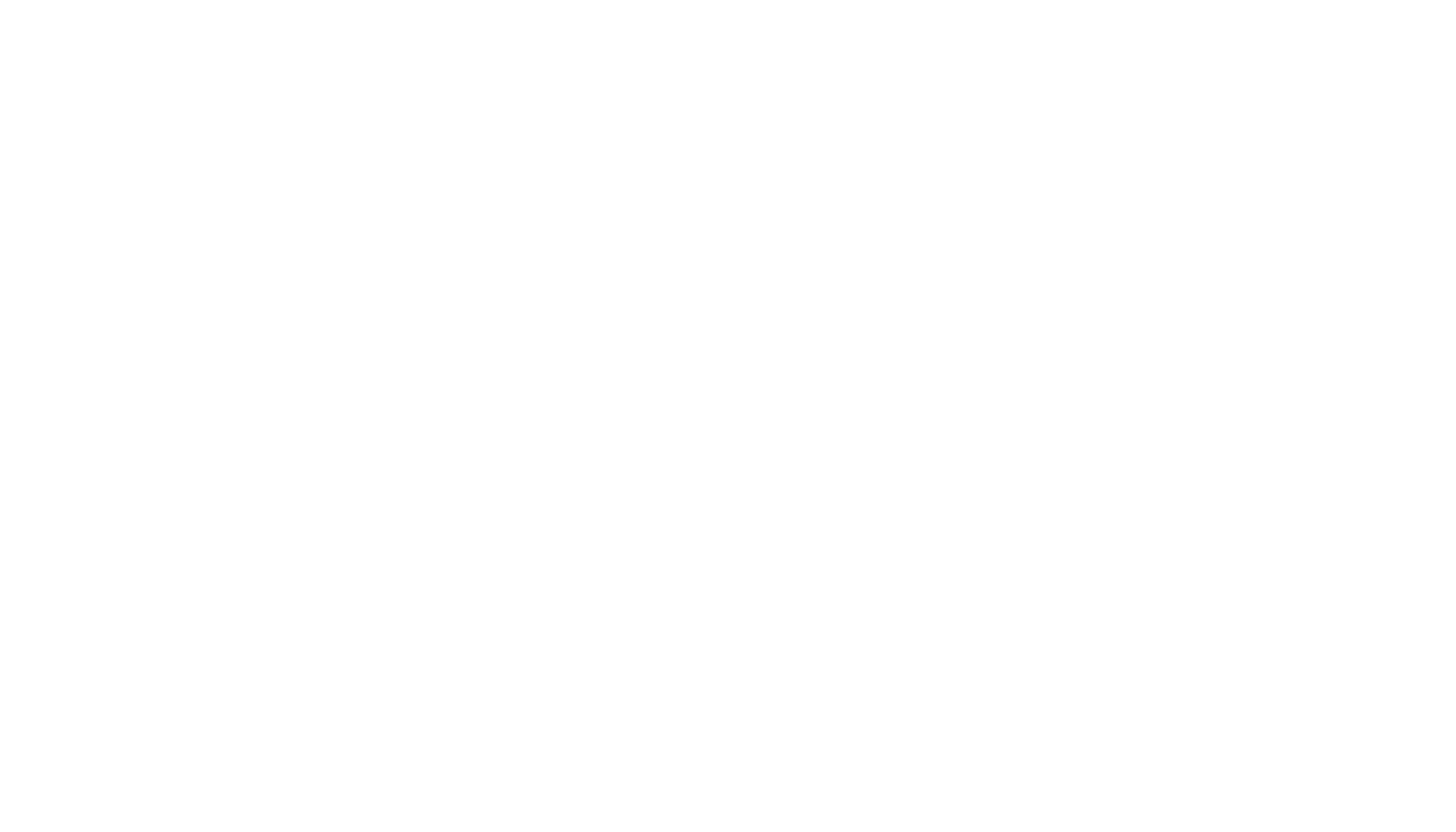 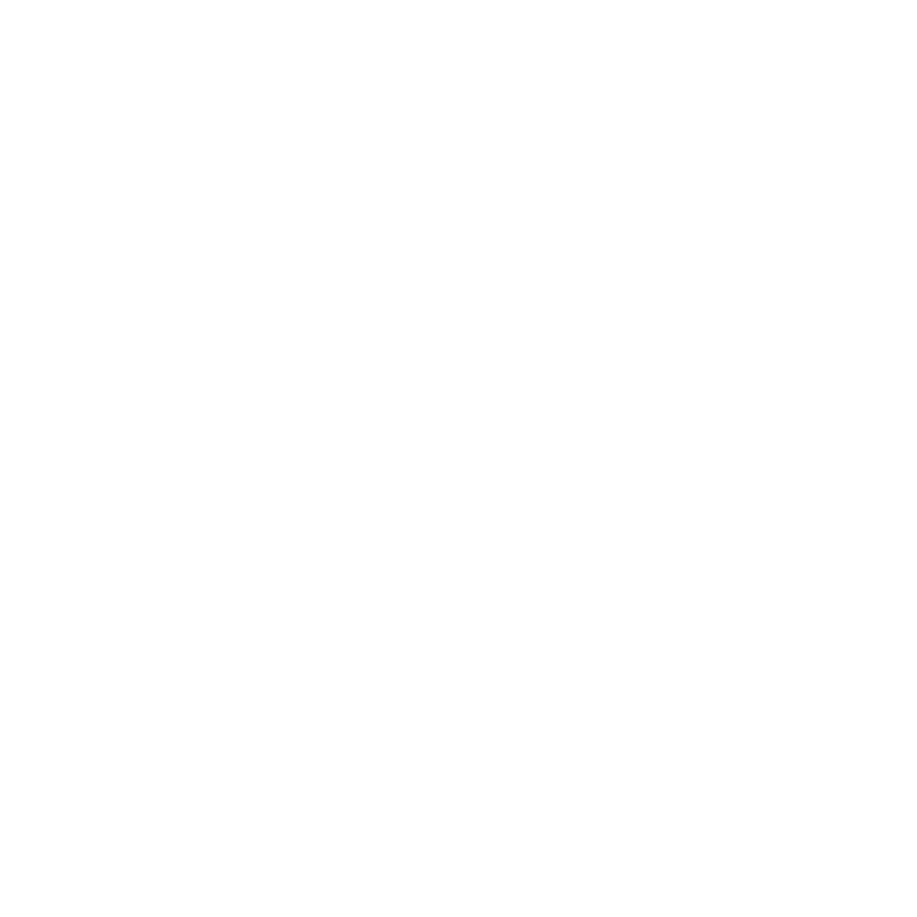 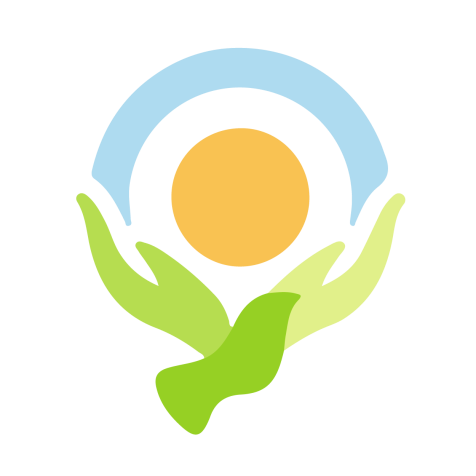 О выплатах и социальных гарантиях гражданам Российской Федерации, проживающим на территории Ленинградской области, принимающим участие в специальной военной операции
7 октября 2022 года
АЛЕКСАНДРОВА Виктория Александровна
Первый заместитель председателя комитета по социальной защите населения Ленинградской области
ВОЕННОСЛУЖАЩИЕ
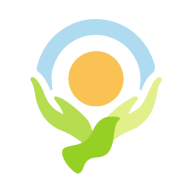 1
призванные на военную службу по частичной мобилизации в ВС РФ - имеют статус военнослужащих, проходящих военную службу в ВС РФ 
по контракту
Указ Президента РФ от 21.09.2022 № 647 
«Об объявлении частичной мобилизации в Российской Федерации»
2
3
добровольно, до персонального оповещения повесткой, изъявившие желание быть призванными на военную службу по частичной мобилизации в ВС РФ от 35 лет и старше
поступившие на военную службу по контракту и назначенные в штат именных подразделений ЛО
2
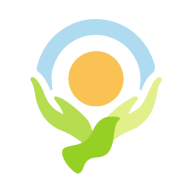 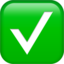 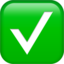 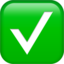 3
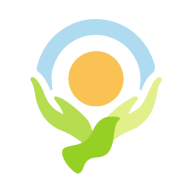 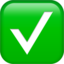 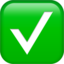 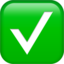 Предоставляется имеющим место жительства на территории Ленинградской области 
на момент получения увечья (ранения, контузии, травмы)
4
Федеральные меры социальной поддержки:
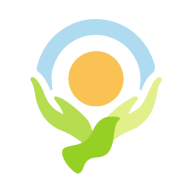 Мобилизованным:

Освобождение от пеней за просрочку оплаты услуг ЖКХ и взносов за капремонт

Кредитные каникулы:
	пени и штрафы начисляться не будут,
	исполнительное производство по взысканию кредита будет приостановлено,
	банк не вправе продать залоговое имущество гражданина

Дополнительные гарантии для работающих граждан:
	приостановление трудового договора до момента окончания военной службы, 
право на возвращение к прежним должностным обязанностям в течение 3 месяцев после прохождения военной службы
Участникам СВО
 (военнослужащим, сотрудникам Росгвардии):
5
Региональные меры социальной поддержки мобилизованным  и их семьям:
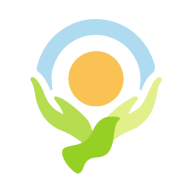 право на льготный проезд  (стоимость месячного проездного составит 433 руб.) на автомобильном транспорте по маршрутам регулярных перевозок в Ленобласти

внеочередное место в детском саду, а также в колледжах, лицеях и техникумах для детей

бесплатное горячее питание в школах для учащихся 5-11 классов

первоочередные места в домах-интернатах и центрах социального обслуживания

бесплатный курс оздоровительного отдыха в Геронтологическом центре

бесплатный прокат технических средств реабилитации

компенсация 50% расходов на оплату ЖКУ

содействие в трудоустройстве членов семей: психологическая помощь, переобучение, повышение квалификации, получение новых профессий, закрепление карьерных консультантов и сопровождение до трудоустройства

кредитные каникулы по микрозаймам региональной микрокредитной компании для ИП и самозанятых
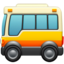 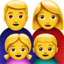 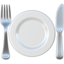 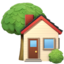 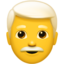 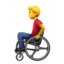 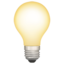 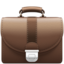 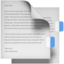 6
Региональные меры социальной поддержки семьям мобилизованных:
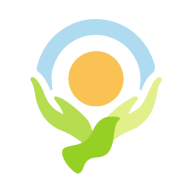 Выделены два дня (вторник и четверг) «непрерывного» приёма в филиалах Центра социальной защиты населения Ленинградской области для комплексного сопровождения семей по вопросам социальной поддержки, выплат, пособий и прочего 
(8-800-350-06-05, cszn.info)
Создан региональный штаб по оказанию помощи #МЫВМЕСТЕ 

		Волонтеры штаба:

    оказывают гуманитарную помощь
    проводят юридические и психологические консультации
    помогают решить бытовые вопросы


Телефон федеральной «горячей линии» 8 (800) 200-34-11, 
также можно оставить заявку на платформе акции мывместе.рф
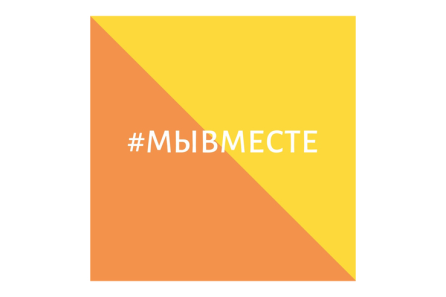 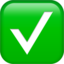 7
ВЕТЕРАНЫ БОЕВЫХ ДЕЙСТВИЙ
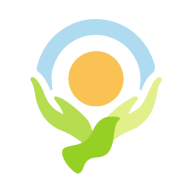 Федеральный закон от 12.01.1995 № 5-ФЗ «О ветеранах»
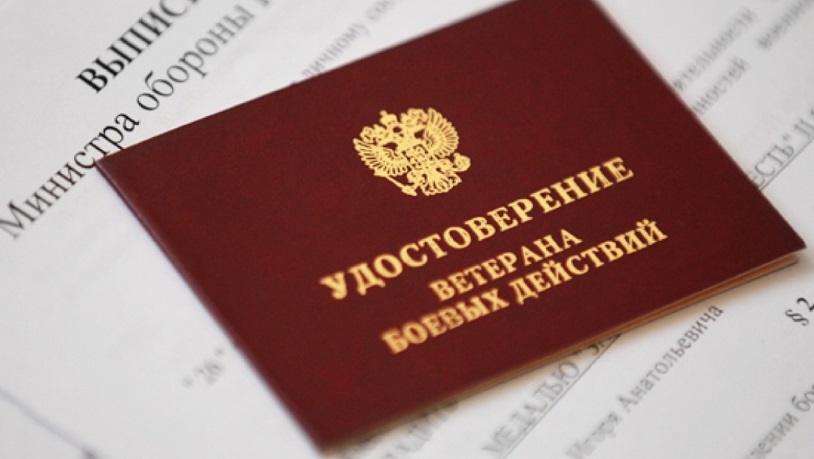 Статус присваивается лицам, выполнявшим задачи в ходе СВО на территориях Украины, Донецкой Народной Республики и Луганской Народной Республики, проводимой с 24 февраля 2022 года.
Подтверждается удостоверением
Порядок получения документа будет зависеть от ведомства, в котором проходила служба.
Куда обращаться: в военные комиссариаты; в комиссии военных округов, флотов, войсковой части; в центральную комиссию МО РФ
8
Меры социальной поддержки ВБД:
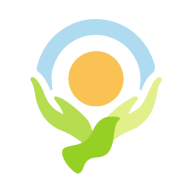 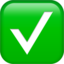 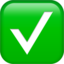 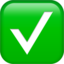 Региональные компенсации
9
Региональные меры социальной поддержки ВБД в натуральном виде:
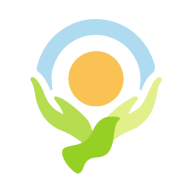 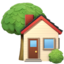 право на получение земельного участка для ИЖС собственность бесплатно (при условии проживания на территории Ленинградской области не менее 5 лет)

освобождение от уплаты транспортного налога за одно транспортное средство (легковой автомобиль с мощностью двигателя не более 200 лошадиных сил) с 01.01.2022 (ФНС)

право на льготный проезд  (стоимость месячного проездного составит 433 руб.) на автомобильном транспорте по маршрутам регулярных перевозок в Ленобласти
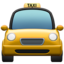 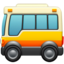 10
Федеральные меры социальной поддержки ВБД:
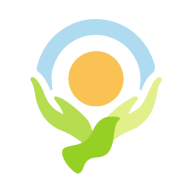 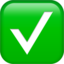 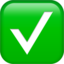 льготы по пенсионному обеспечению

компенсация расходов платы за наем и (или) платы за содержание жилого помещения и взноса на капитальный ремонт, но не более 50% указанного взноса

компенсация страховых премий по договору ОСАГО инвалидов-владельцев ТС в размере 50% (ПФР)

ежемесячная денежная компенсация военнослужащим, которым установлена инвалидность вследствие военной травмы (ПФР): 
	I группы:   20 779,26 руб. в месяц, 
	II группы:  10 389,62 руб. в месяц, 
	III группы:   4 155,85 руб. в месяц
11
Федеральные меры социальной поддержки ВБД 
в части уплаты налогов (ФНС):
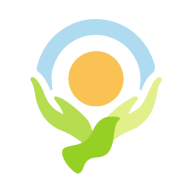 льготы на земельные участки - налоговая база уменьшается на величину кадастровой стоимости 600 кв. м площади земельного участка


право на льготу по уплате налога на имущество физических лиц


получение налогового вычета в размере 500 руб. за каждый месяц налогового периода
12
Федеральные меры социальной поддержки ВБД в натуральном виде:
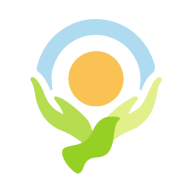 оказание медицинской помощи в медицинских организациях

преимущество при вступлении в жилищные, жилищно-строительные, гаражные кооперативы и т.д.

первоочередная установка квартирного телефона

использование ежегодного отпуска в удобное время и предоставление отпуска без сохранения заработной платы
бесплатное обеспечение протезами (кроме зубных протезов) и протезно-ортопедическими изделиями (ФСС)

профессиональное обучение и дополнительное профессиональное образование за счет средств работодателя

преимущественное пользование всеми видами услуг организаций связи, организаций культуры и физкультурно-спортивных организаций, внеочередное приобретение билетов на все виды транспорта
13
Меры социальной поддержки членов семьи в случае гибели (смерти) участников СВО (военнослужащих, сотрудников Росгвардии):
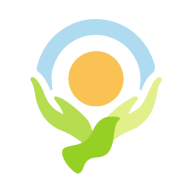 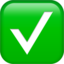 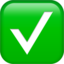 Ежемесячные выплаты членам семьи ВБД:
14
Меры социальной поддержки членов семей погибших (умерших) ВБД:
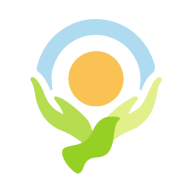 погребение погибших (умерших) ветеранов боевых действий за счет средств Минобороны России

пенсия по случаю потери кормильца

преимущество при вступлении в жилищные, жилищно-строительные, гаражные кооперативы и т.д.

оказание медицинской помощи в медицинских организациях
компенсация расходов на оплату жилых помещений и коммунальных услуг в размере 50 процентов

при наличии медицинских показаний преимущественное обеспечение путевками в санаторно-курортные организации

первоочередной прием в организации социального обслуживания
15
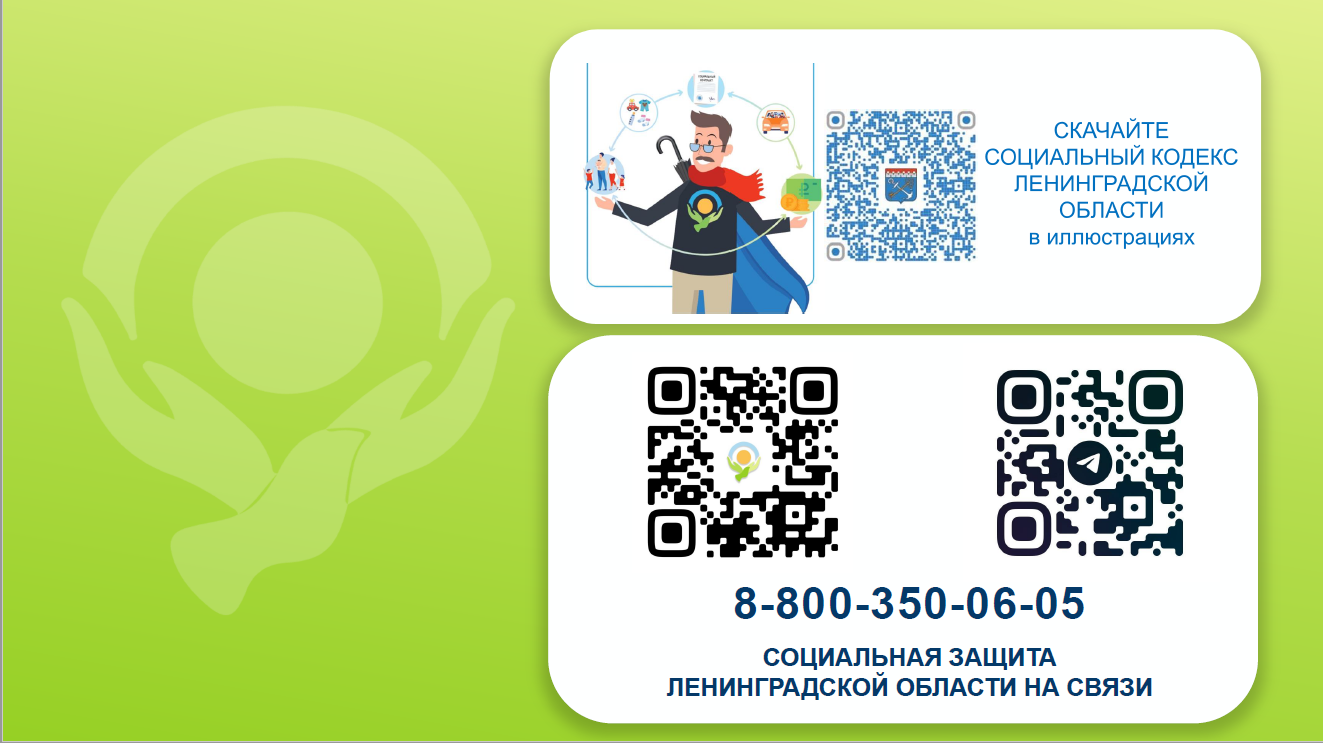 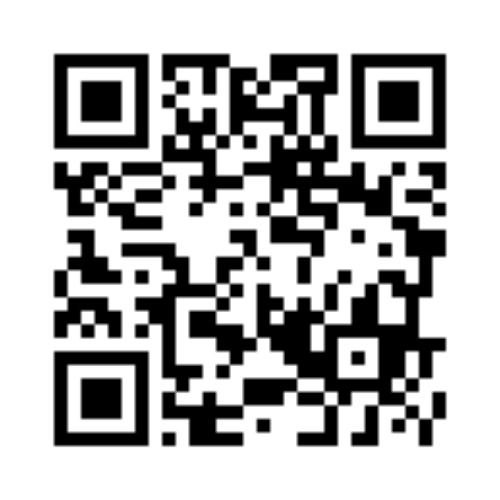 Памятка об оказании мер социальной поддержки мобилизованным
16